مقياس المقاولاتية  ______المحاضرة الثانية_______
الفصل الأول: مدخل إلى المقاولاتية

_ مــــــاهية الــــــمقــــــــــاول
         _مـــاهية روح المقاولاتية
طلبة السنة الأولى ماستر _ تسويق مصرفي			الأستاذة جوامع لبيبة
2. ماهية المقاول
أ. تعريف المقاول:
يعرف القاموس العام للتجارة المنشور سنة 1723 بباريس المقاول على أنه:
 ”الشخص الذي يباشر عملاً أو مشروعاً ما.“
وفقاً للأمر السائد في انجلترا فإن: 
”المقاول هو الشخص الذي يحاول استغلال الفرص التي تتميز بالمخاطرة.“
المقاول
و مـــــــــنــــــــــــه :
- يعمل بشكل مستقل

- بالاعتماد على معلومة هامة

من أجل تحقيق عوائد مالية
ب. خصائص المقاول:
ج. أنواع المقاولين:
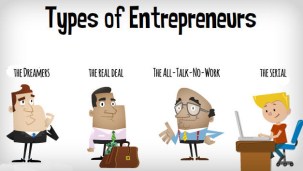 السلوك		    الأقدمية 		    الإمكانات
ج. أنواع المقاولين:
ج. أنواع المقاولين:
ج. أنواع المقاولين:
3. ماهية روح المقاولاتية
أ. مفهوم روح المقاولاتية:
تجريب أشياء جديدة
إنجاز الأعمال بطريقة مختلفة
الأخذ بالمبادرة
و
الانتقال إلى التطبيق
دون إلزامية وجود نية التجسيد أو الربح
بسبب وجود احتمال أو إمكانية للتغيير
في ظل وجود الكثير من الانفتاح و المرونة
ب. مقومات روح المقاولاتية:
ما الذي يساهم في صقل شخصية الفرد حتى يصبح مقاولاً ؟
ج. القيم المتحكمة في عقلانية المقاول:
يستسلم الفرد لا إرادياً لقيم معينة، تُكوِّن جزءا هاما من حياته، وتؤثر في سلوكه :
شكراً